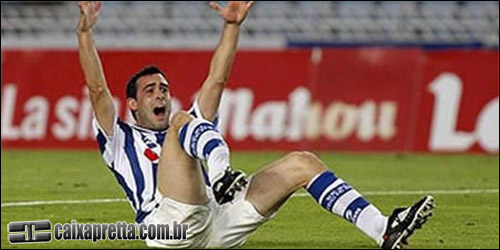 Fratura de tíbia e fíbula
FRATURASProf ª. Dra. Taís TinucciSocorros de Urgência
fraturas
São a resultante de forças que, aplicadas ao osso, ultrapassam sua resistência, levando à perda de continuidade
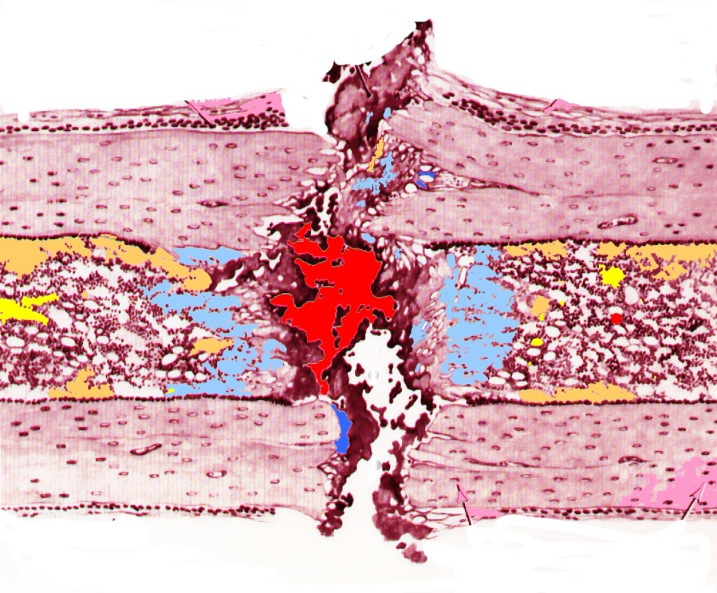 Foco de fratura
Representação esquemática de uma fratura recente na diáfise. Ocorre lesão do osso, periósteo e, forma-se um hematoma.
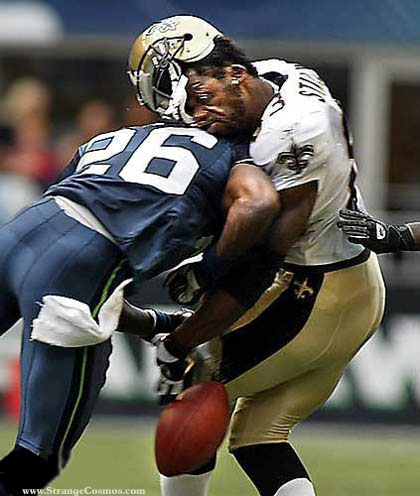 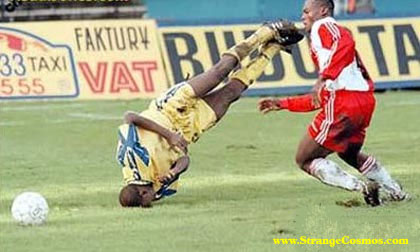 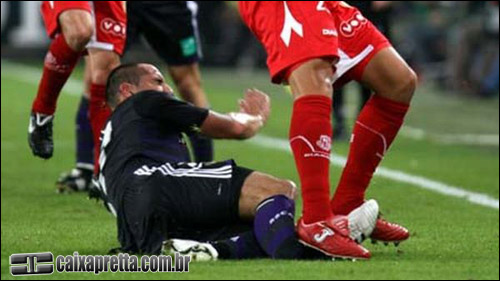 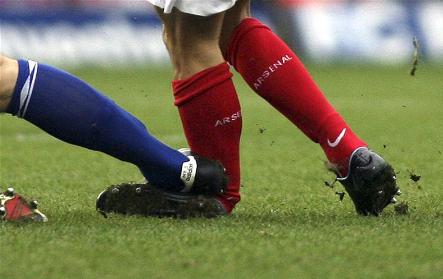 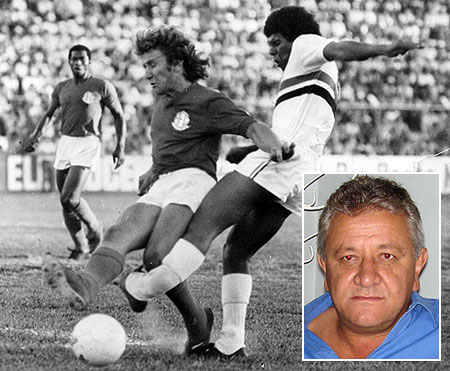 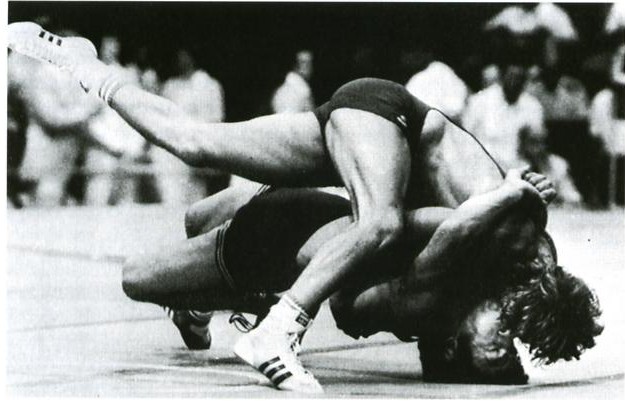 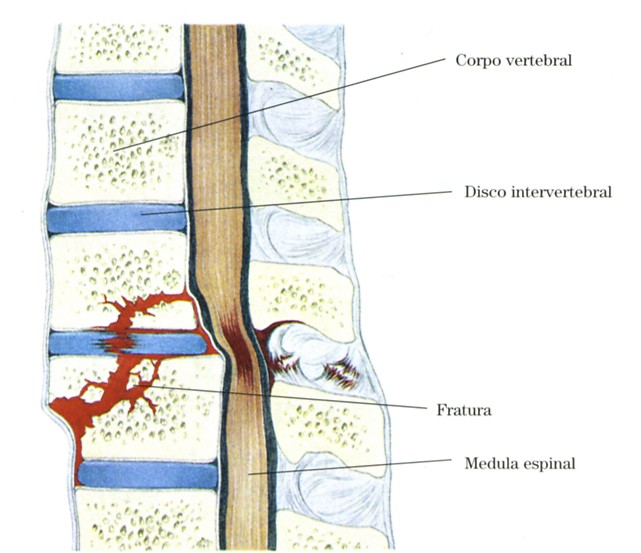 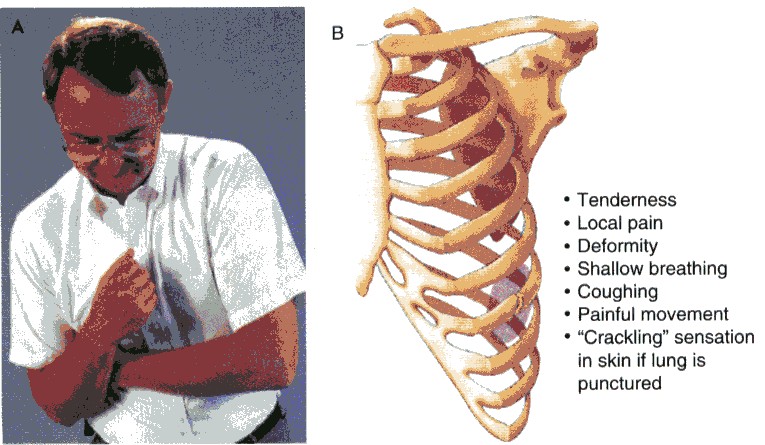 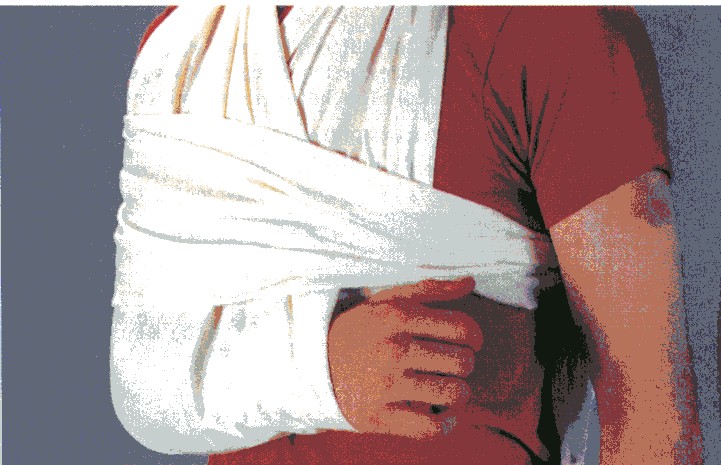 classificação das fraturas
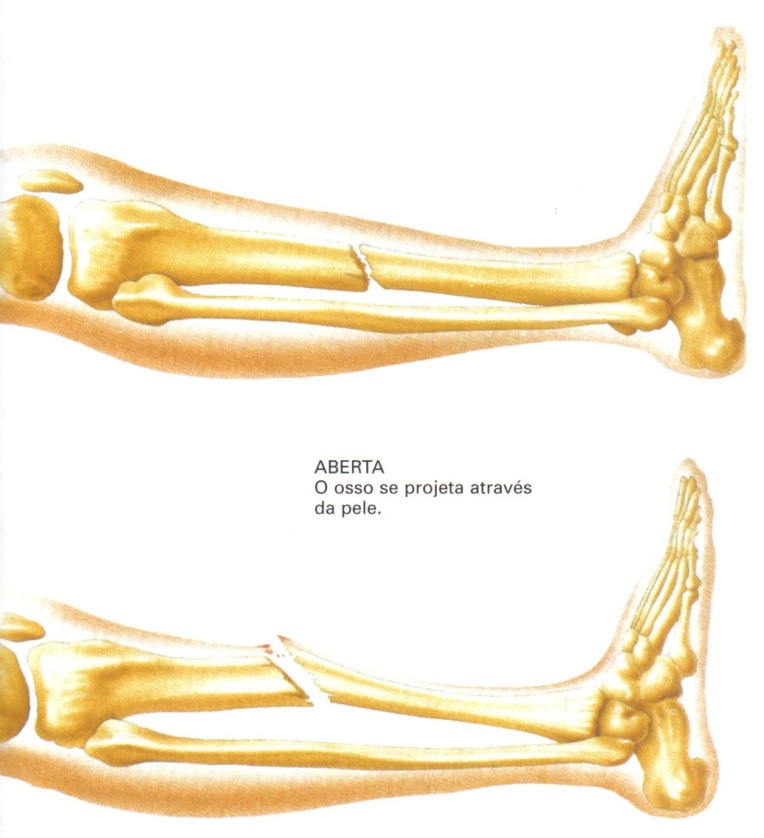 Fechadas
Expostas
Intra-articulares
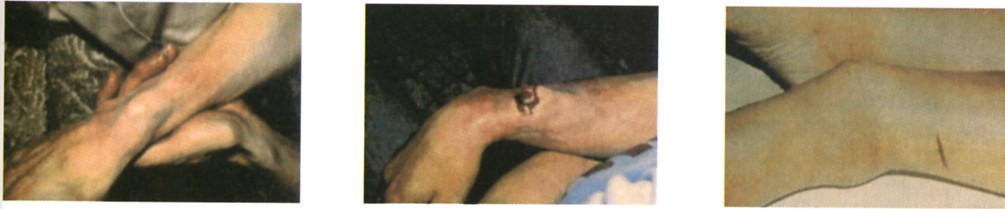 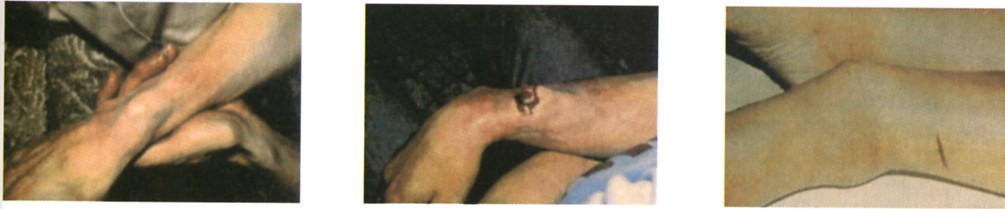 fraturas fechadas
Quando o foco de fratura não se comunica com o meio exterior, ou seja, a pele permanece íntegra
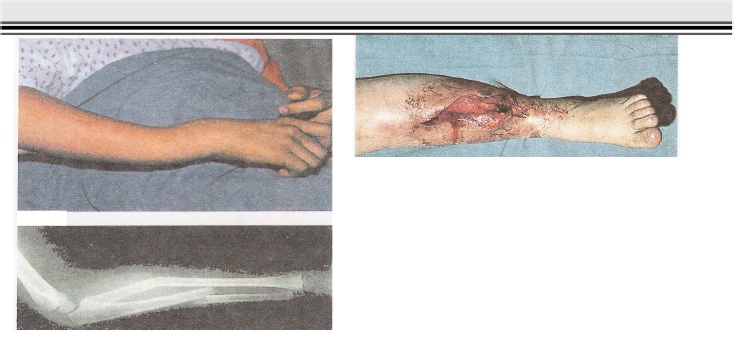 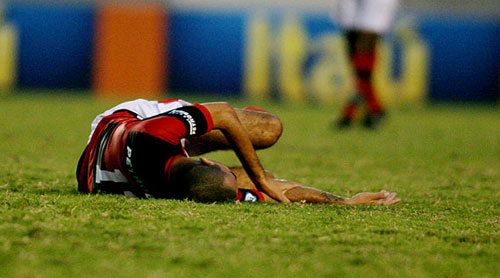 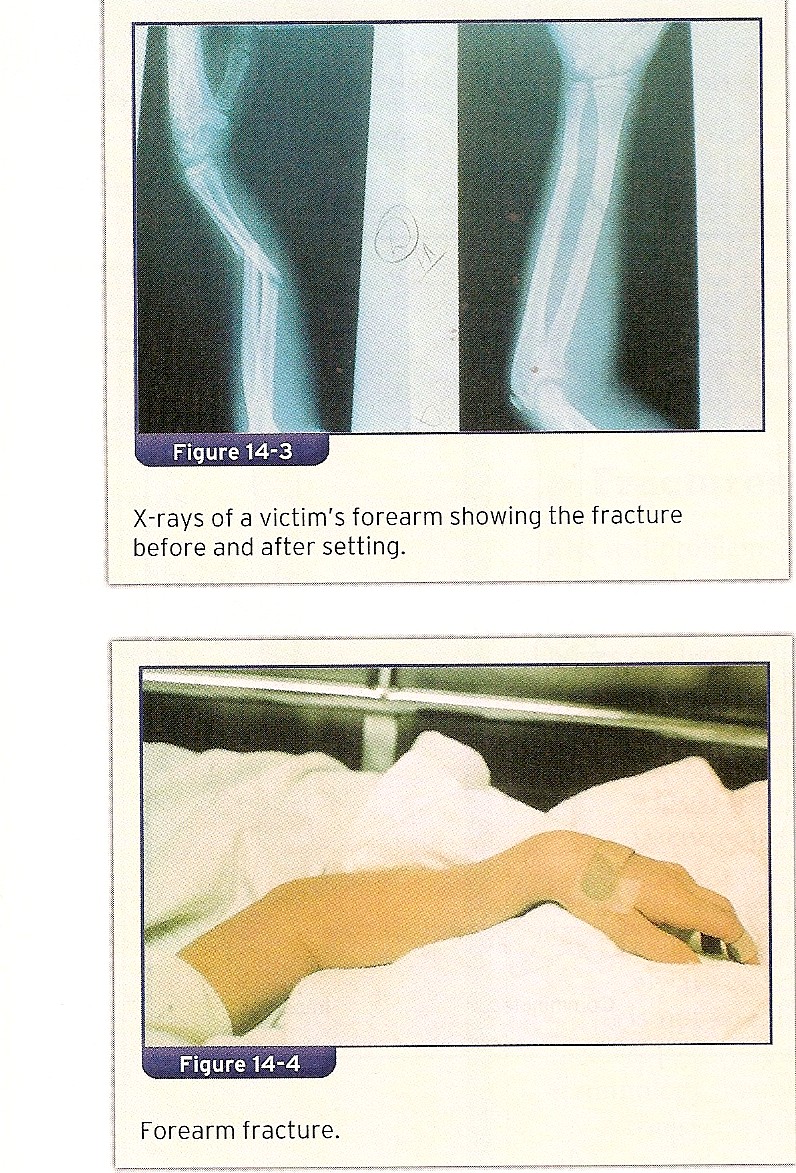 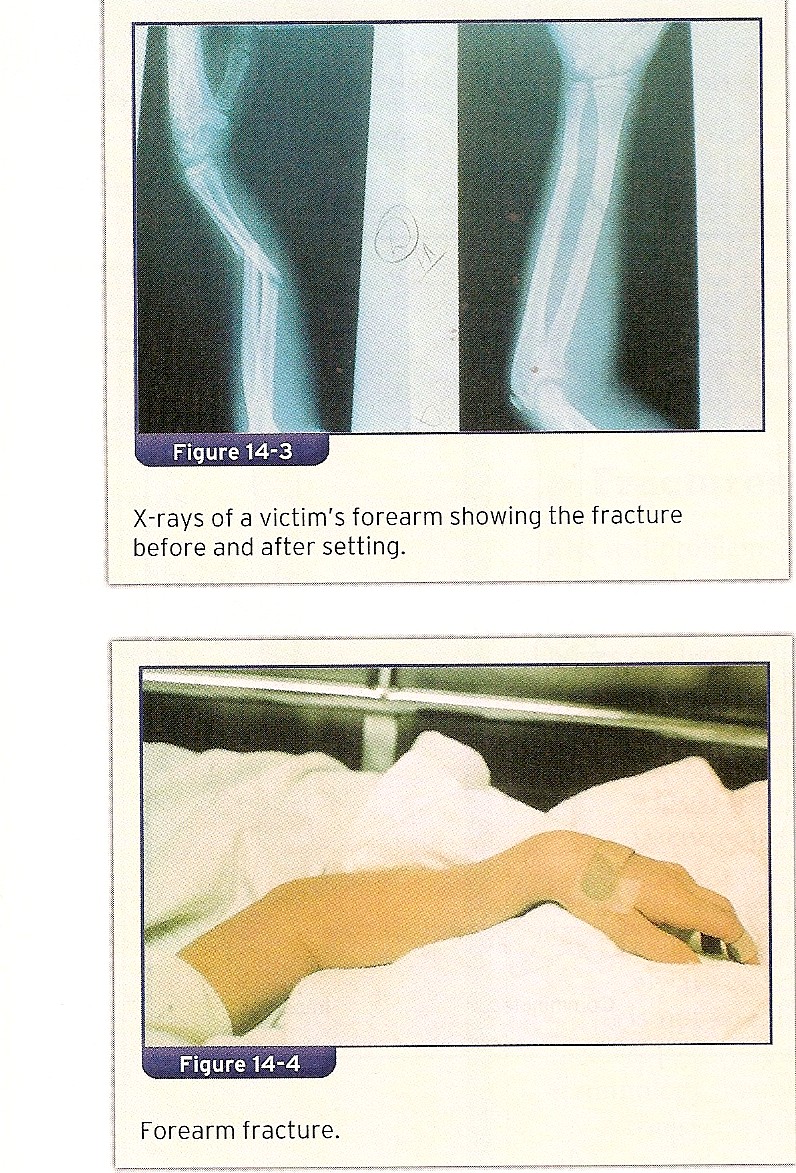 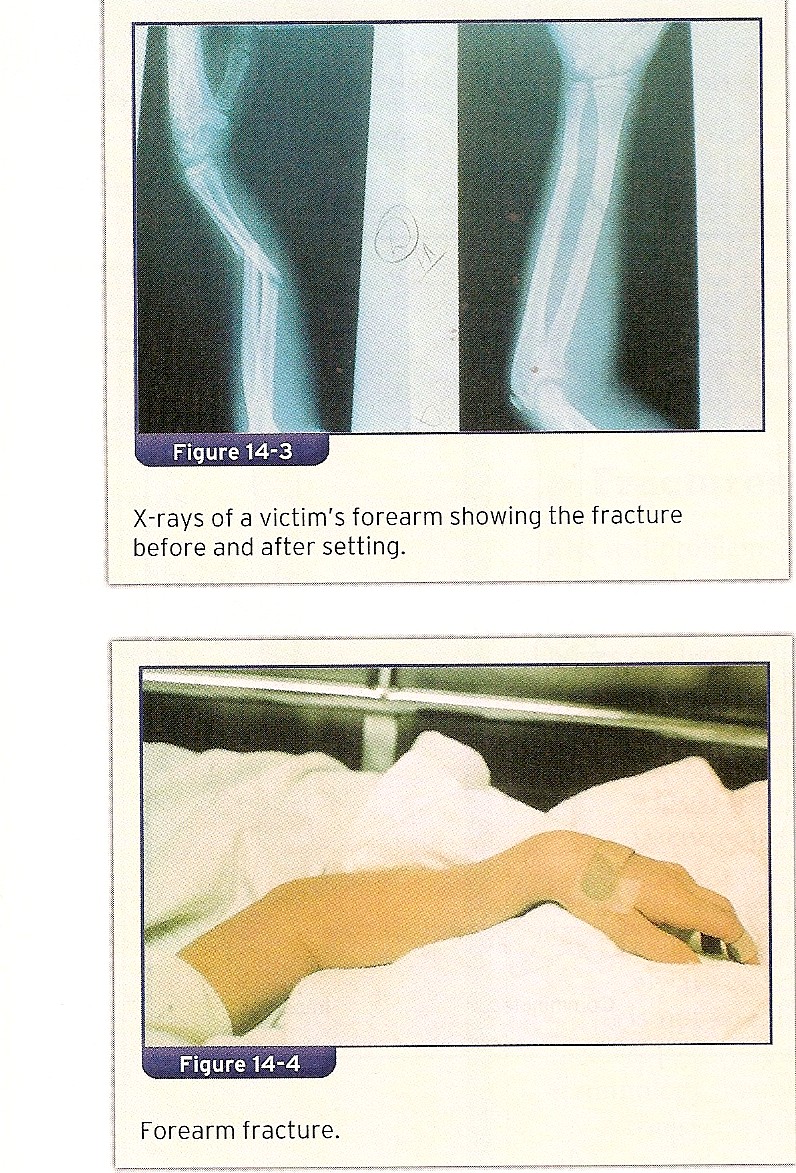 fraturas expostas
Quando o foco de fratura esta em contato com o meio externo, ou seja, a pele sofre solução de continuidade
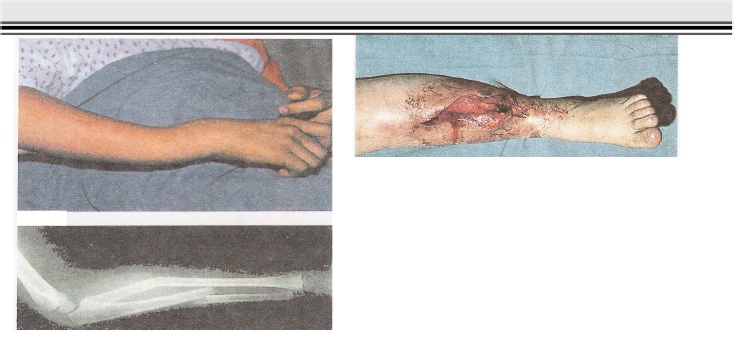 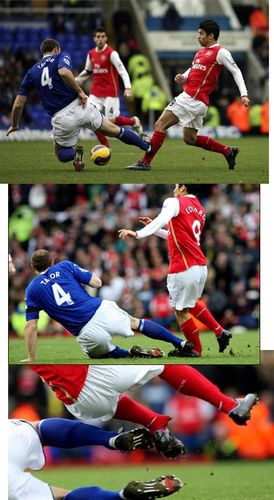 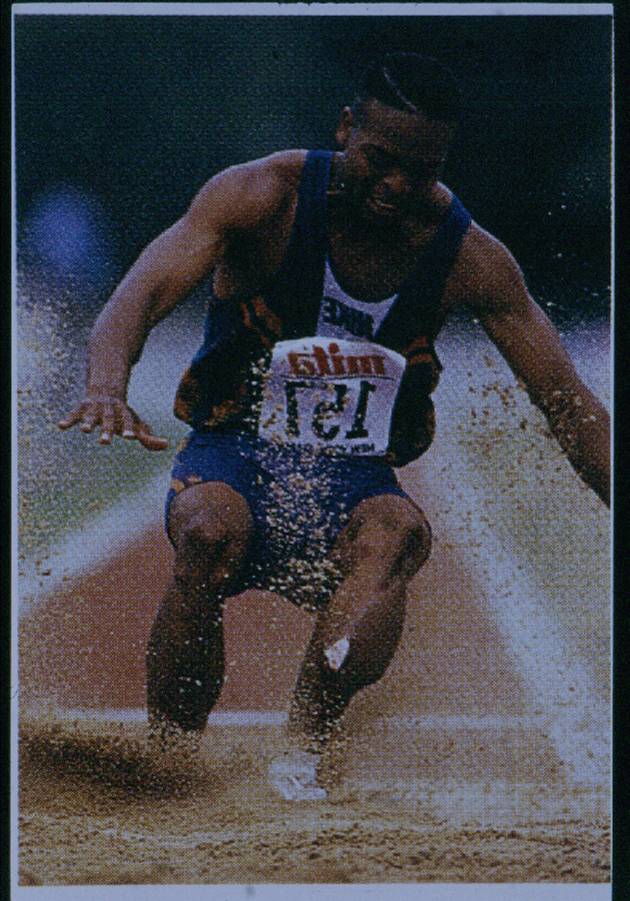 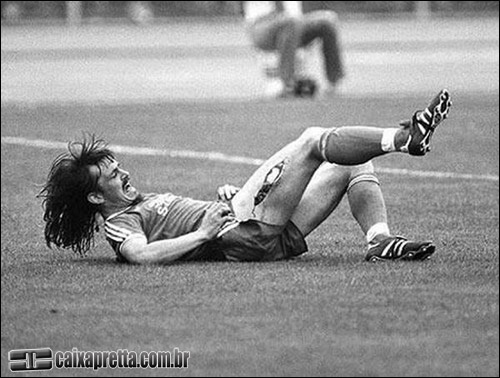 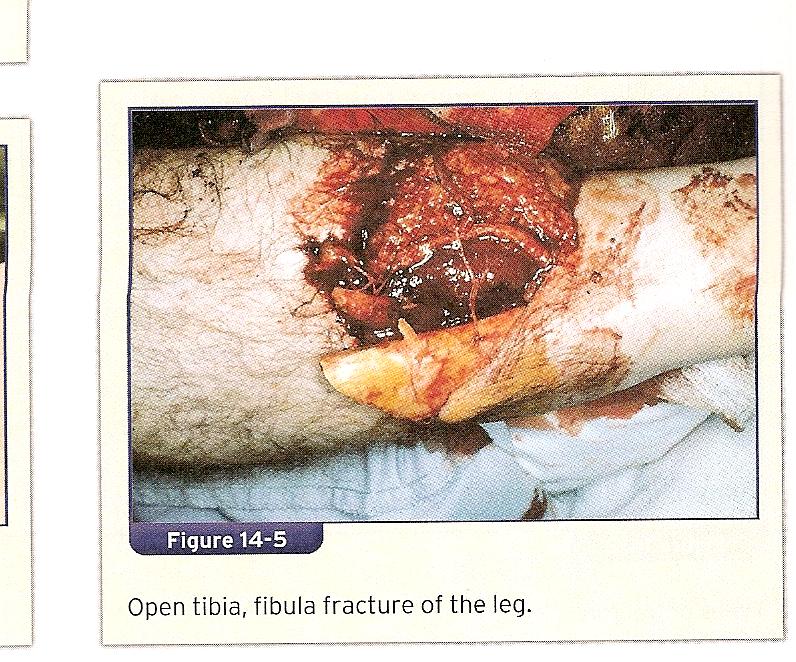 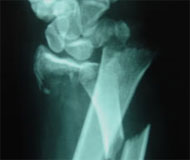 fraturas intrarticulares
Quando ocorrem no espaço articular. Levam à hemartrose, ou seja, hemorragia intra-articular
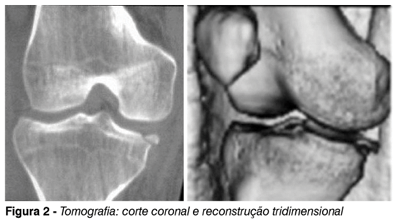 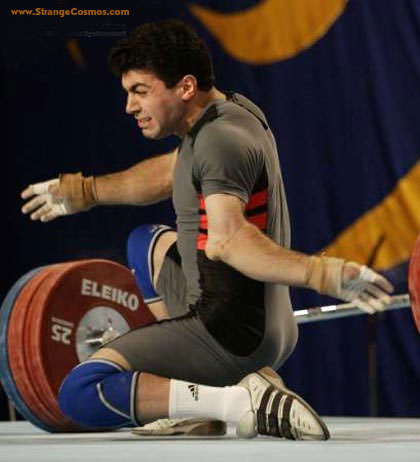 local das fraturas
Epifisárias
Metafisárias
Diafisárias  
Intra-articulares
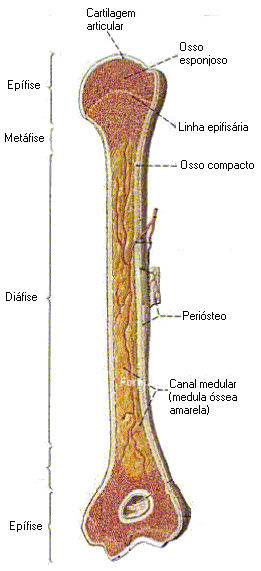 classificação quanto ao alinhamento
Alinhada
Angulação em valgo e em varo
Angulação anterior e posterior
Encurtamento
Translocação
Rotação
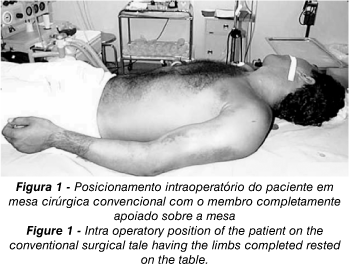 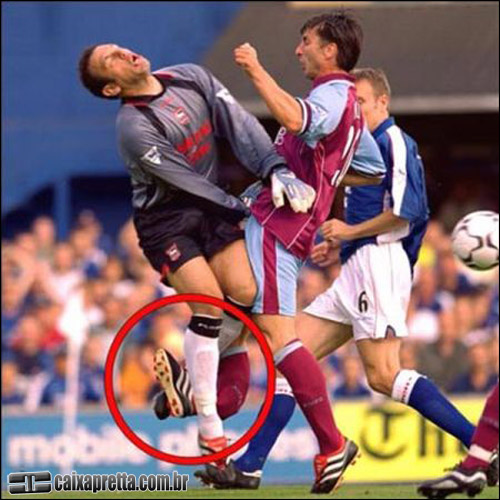 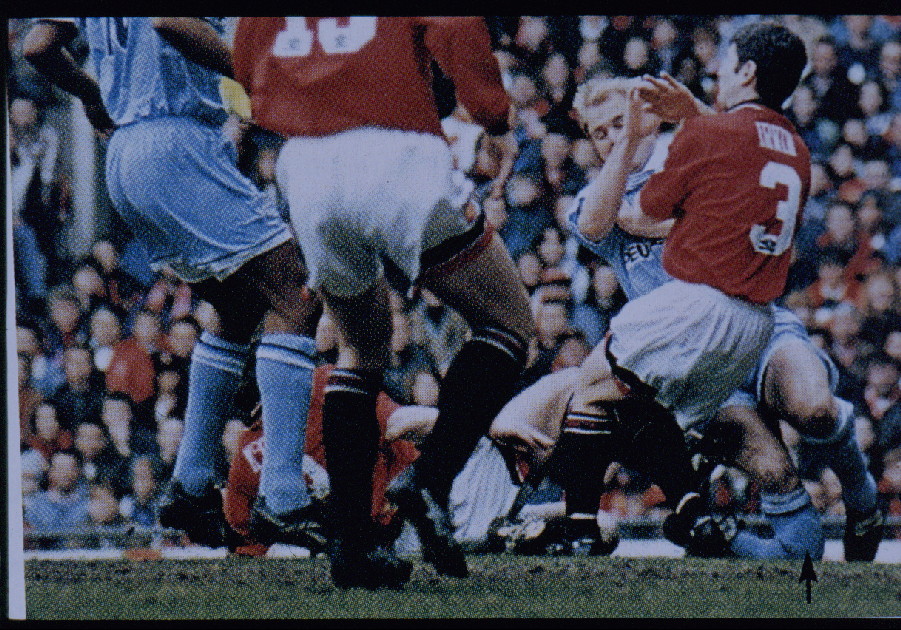 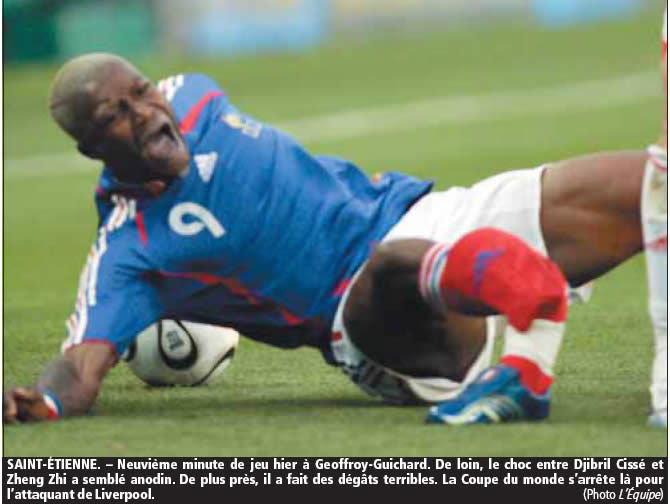 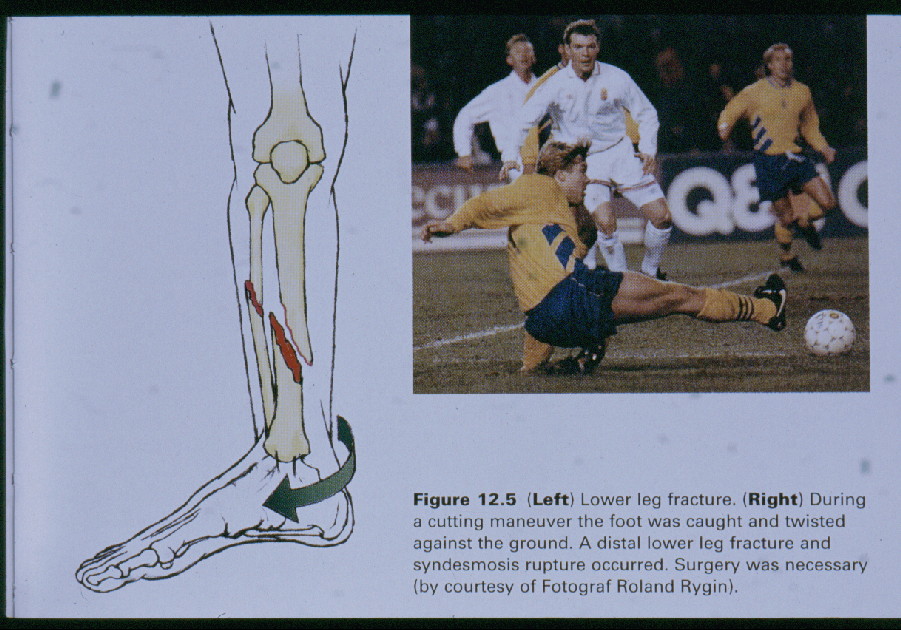 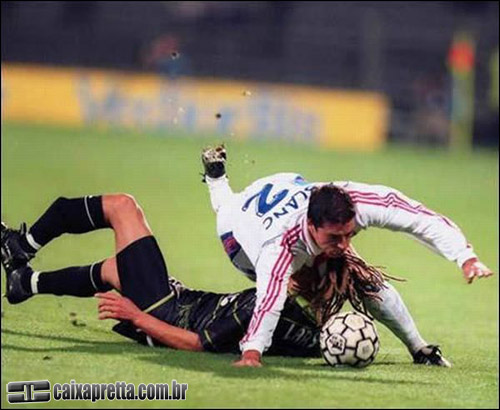 Fratura Não alinhada
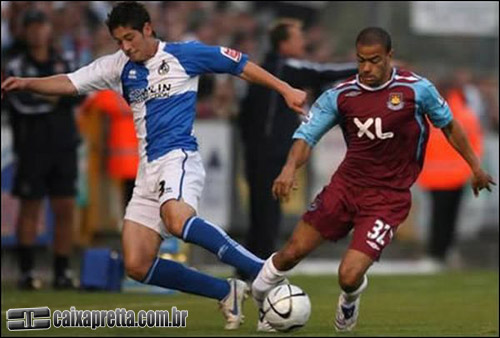 Fratura Não alinhada
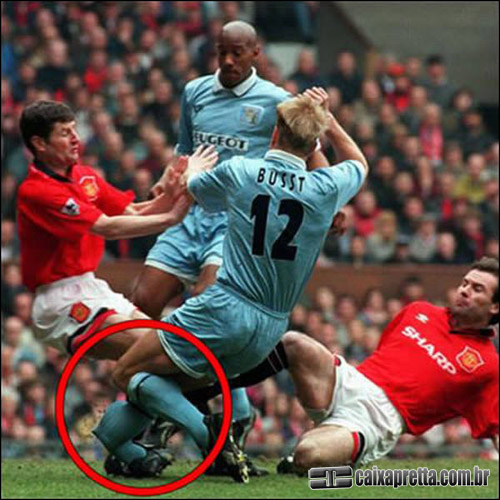 classificação quanto ao traço
Transversa
Oblíqua
Em espiral
Cominutiva
Segmentar 
Por impacto
Com avulsão ligamentar
Por compressão
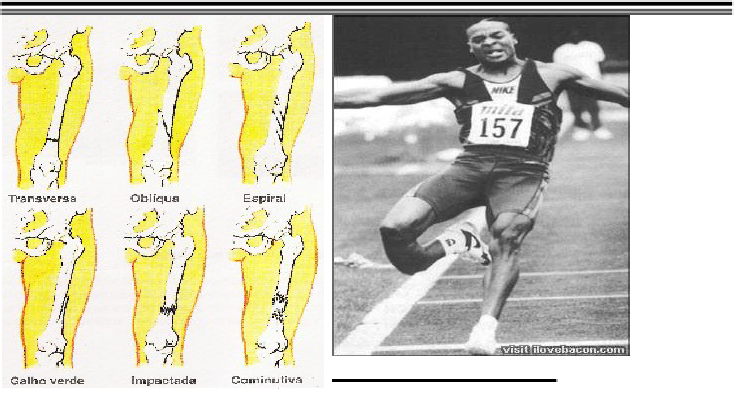 quadro clínico das fraturas
Dor intensa e imediata que piora com a movimentação
Incapacidade funcional
Deformidade, dependendo do alinhamento
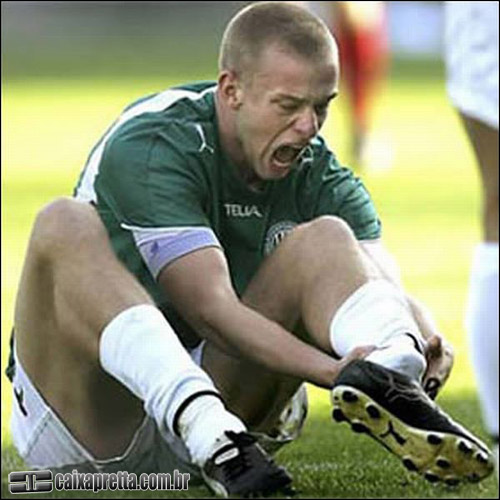 Fratura não alinhada
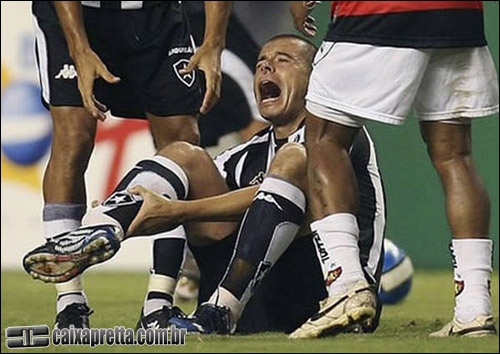 Fratura Não alinhada
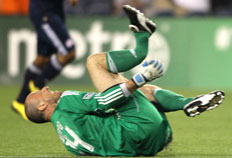 complicações imediatas das fraturas
Hemorragias
Choque
Lesão nervosa
Contaminação
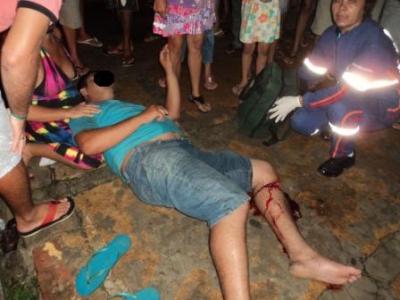 complicações tardias das fraturas
Osteomielite
Lesão nervosa
Embolia gordurosa (24-72h após)
Gangrena gasosa  (72h após)
Consolidação defeituosa
Necrose asséptica
Pseudoartrose
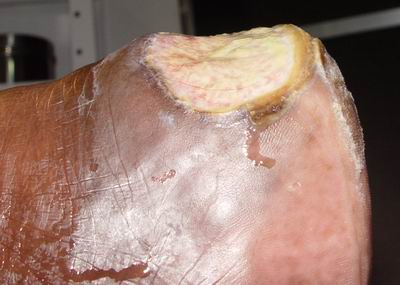 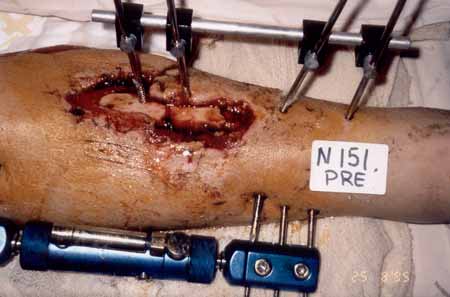 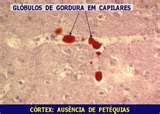 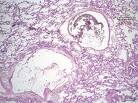 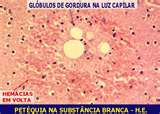 Embolia gordurosa
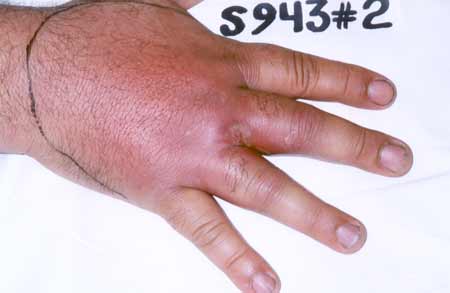 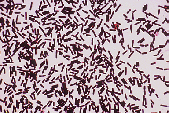 Gangrena gasosa
Clostridium perfringens
Consolidação defeituosa
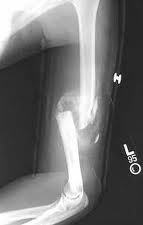 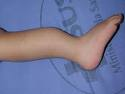 pseudoartrose
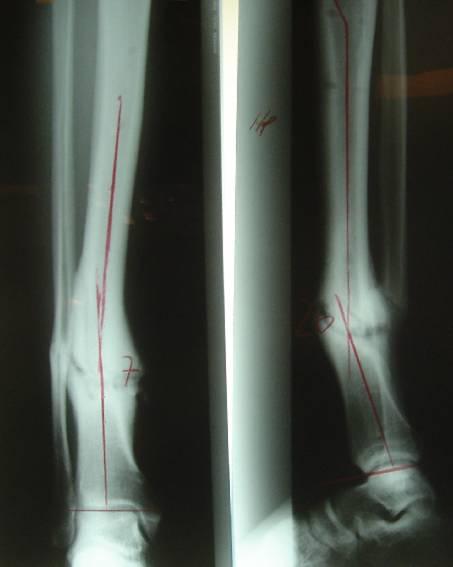 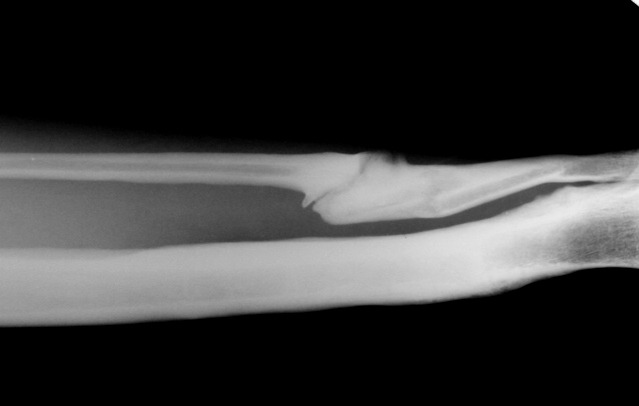 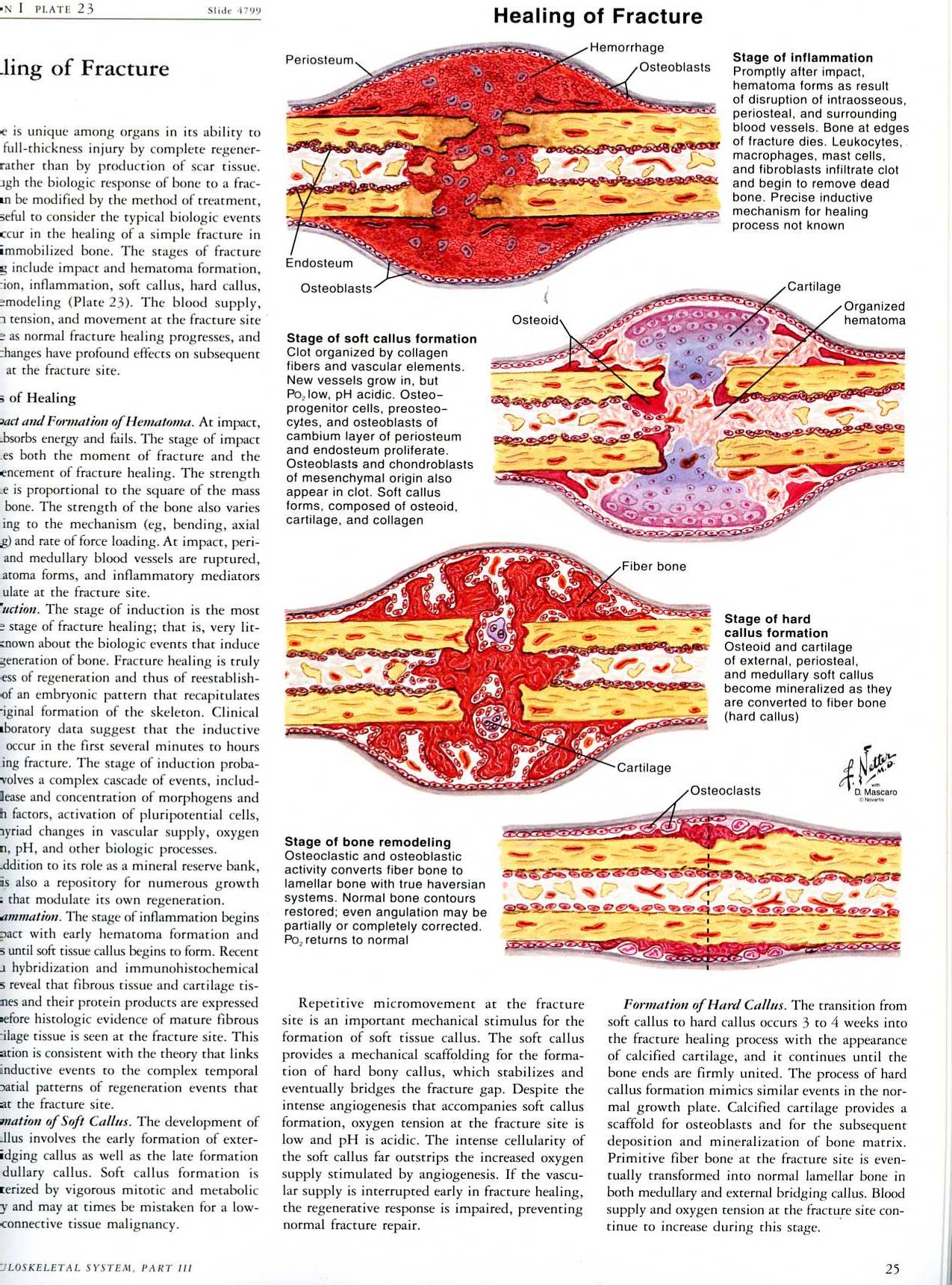 consolidação 
das fraturas
Estágio 1:
Inflamação
Estágio 2:
Formação do calo ósseo
Estágio 3:
Mineralização do calo ósseo
Estágio 4: 
Remodelação óssea
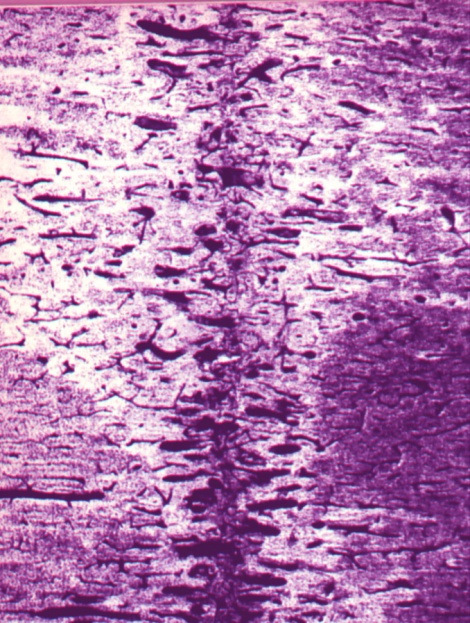 Corte histológico de uma fratura que apresenta
consolidação do tipo primário
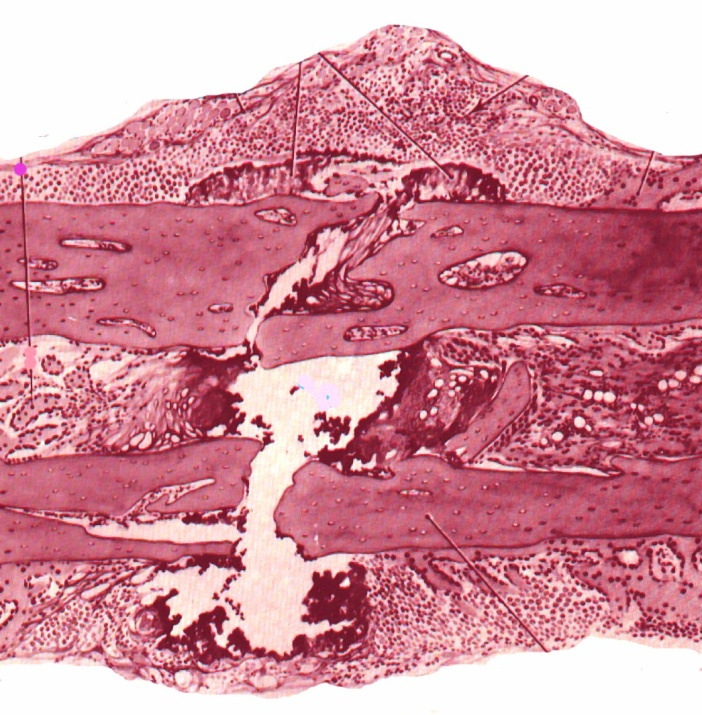 conduta nas fraturas fechadas
Acalmar a vítima
Imobilização em posição de função
Transporte
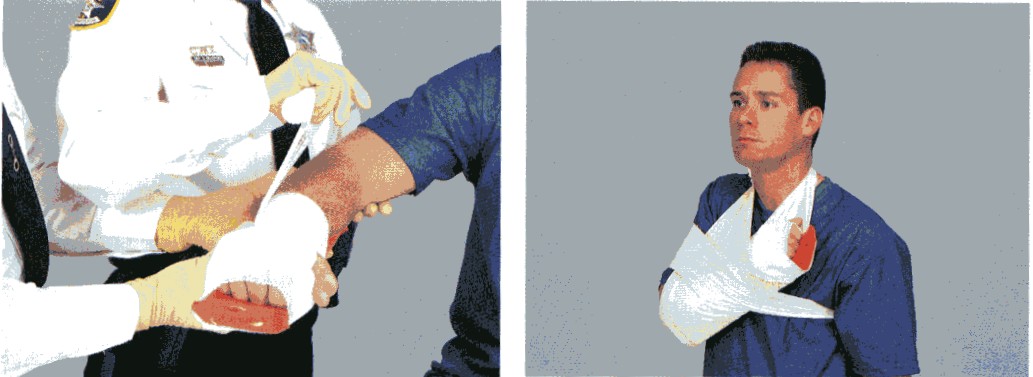 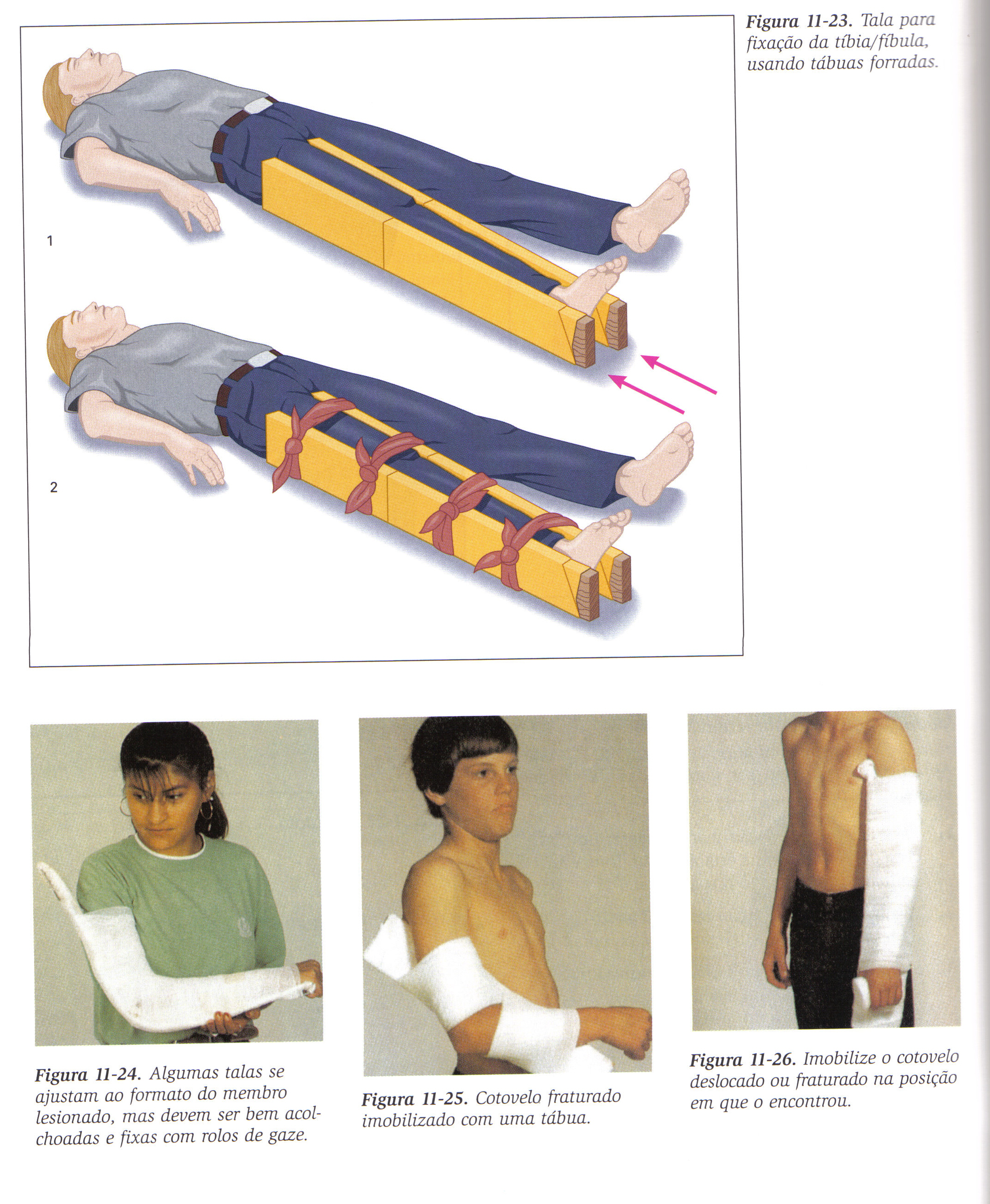 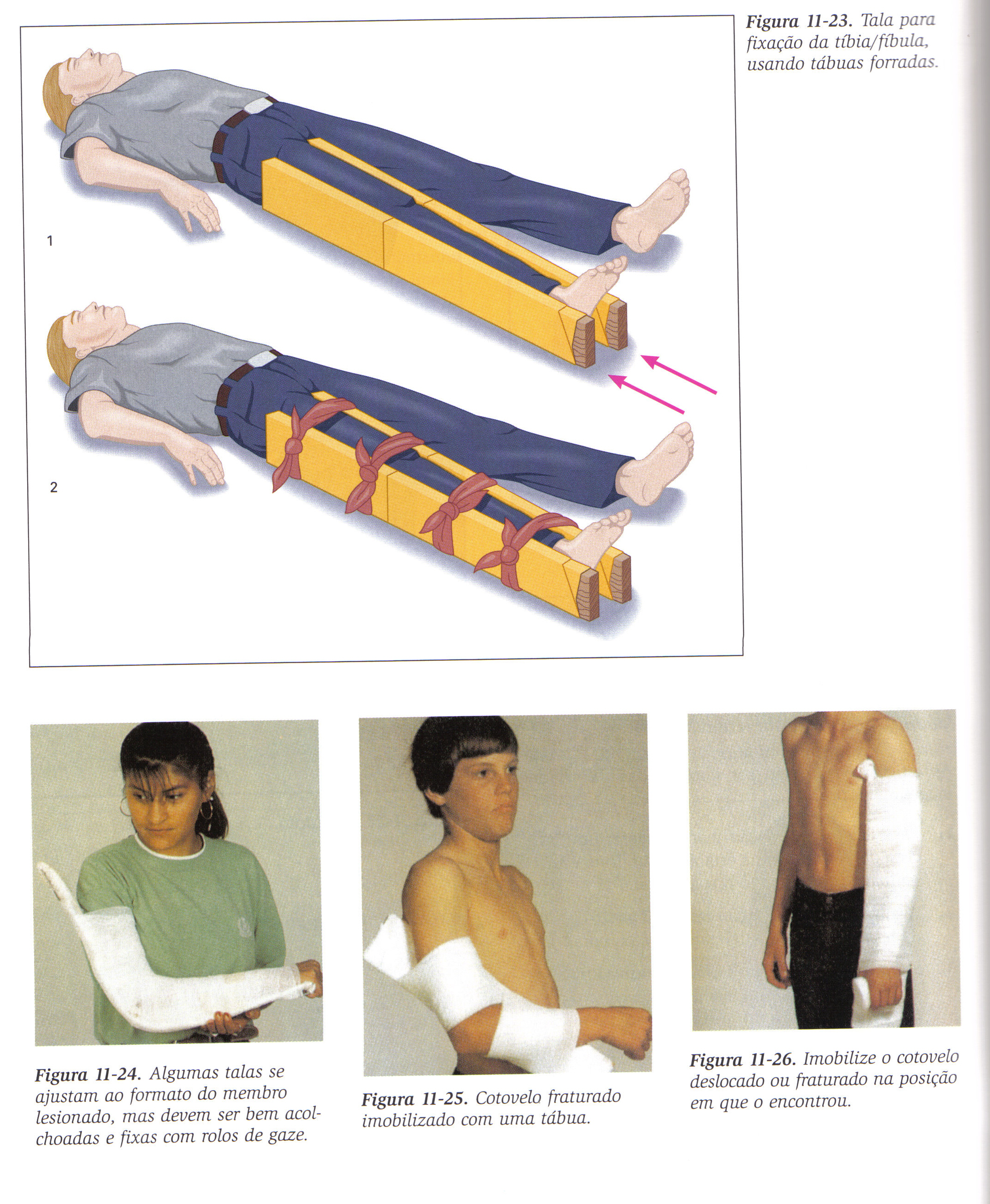 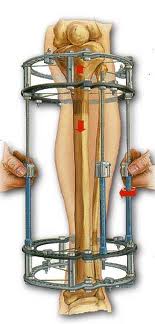 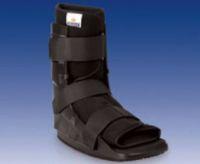 conduta nas fraturas expostas
Acalmar a vítima
Limpeza
Curativo compressivo
Imobilização em posição de função, quando possível
Transporte
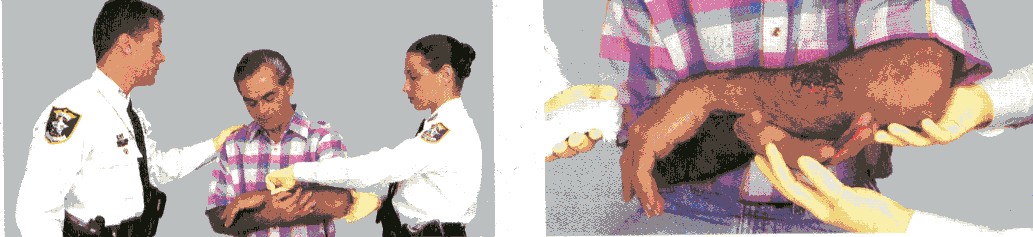 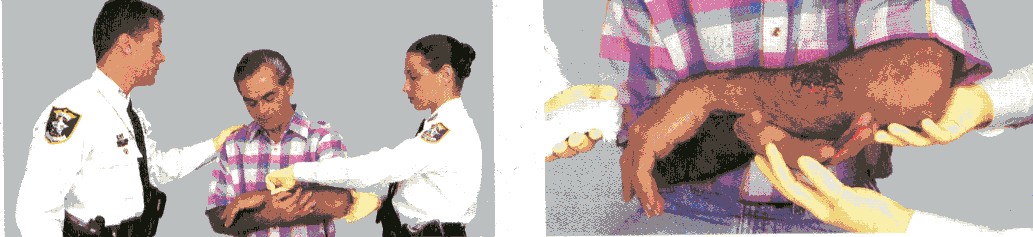 2
2
1
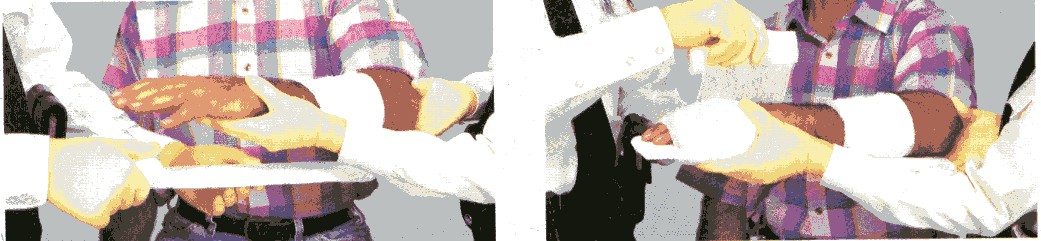 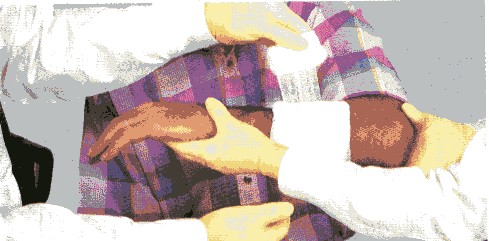 3
4
4
3
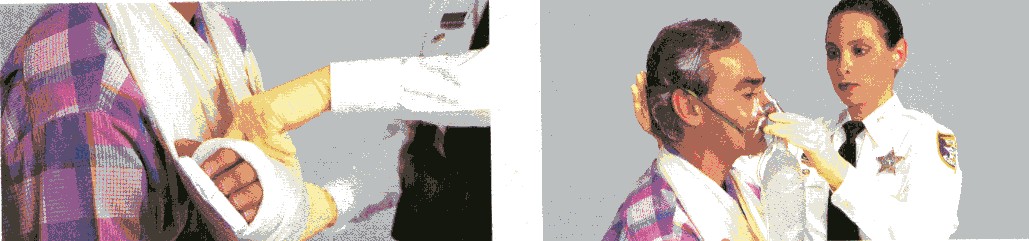 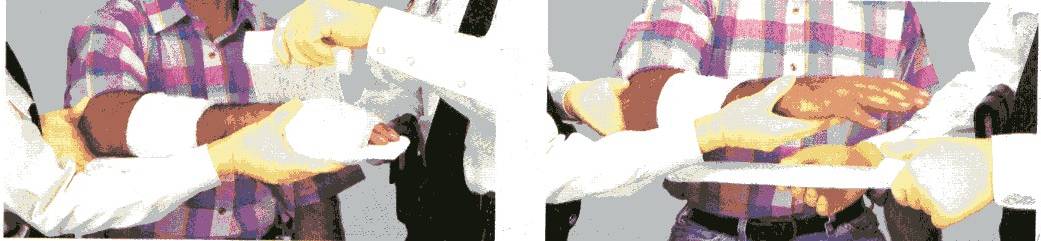 6
5
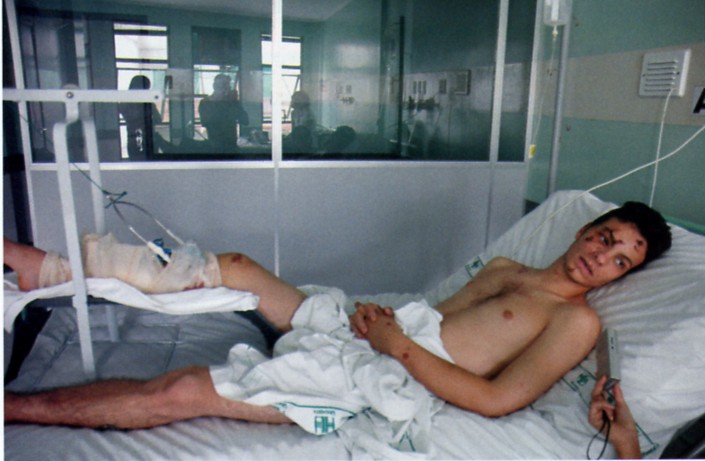 fraturas por estresse
São o estágio final das chamadas lesões por estresse dos ossos. O evento inicial, a reação de estresse, não é visível radiologicamente e é, portanto, de difícil diagnóstico.
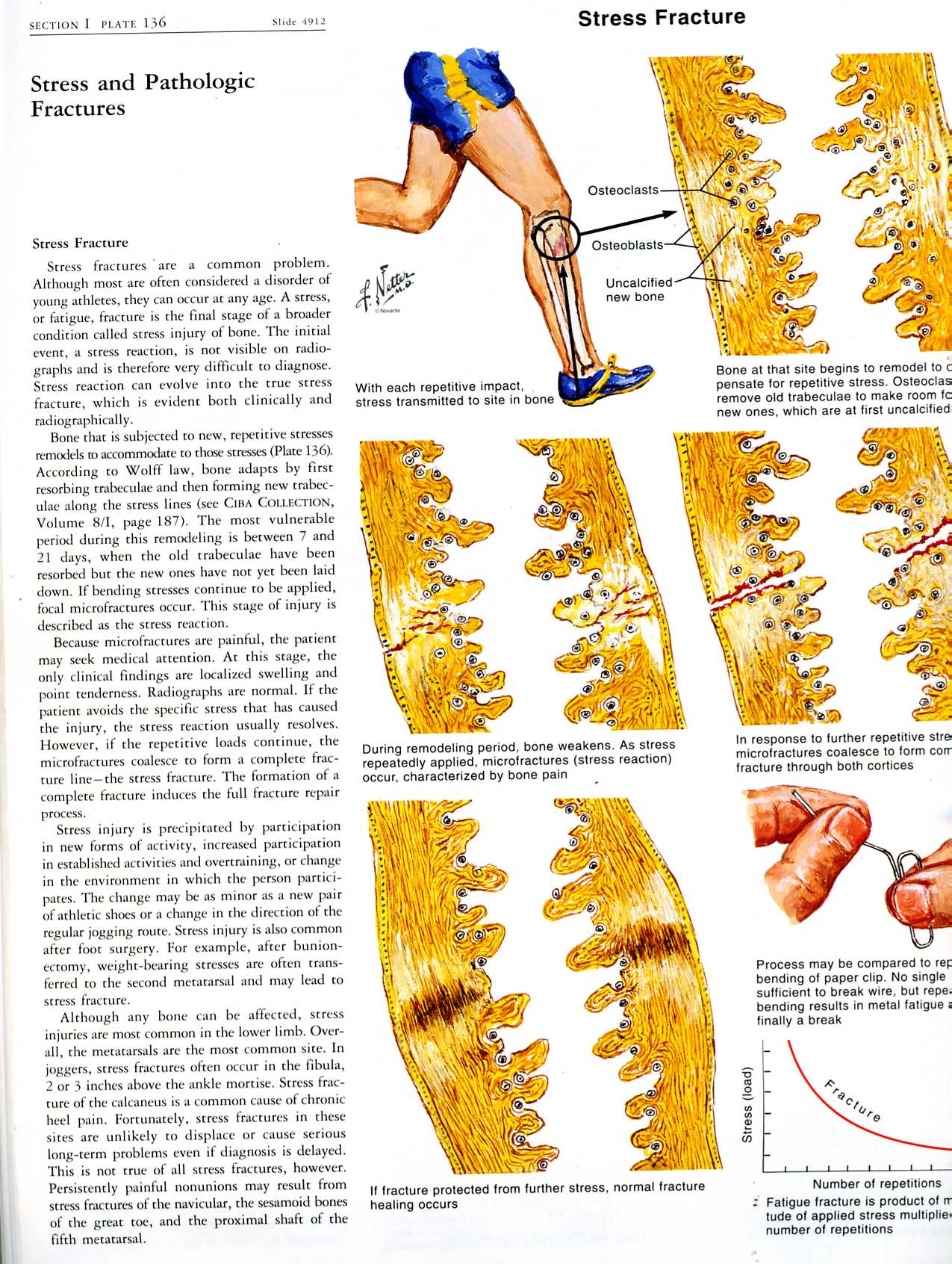 clínica das fraturas por estresse
Sensibilidade à palpação no local 
Dor com atividade física que melhora com repouso
Pode ocorrer discreto edema
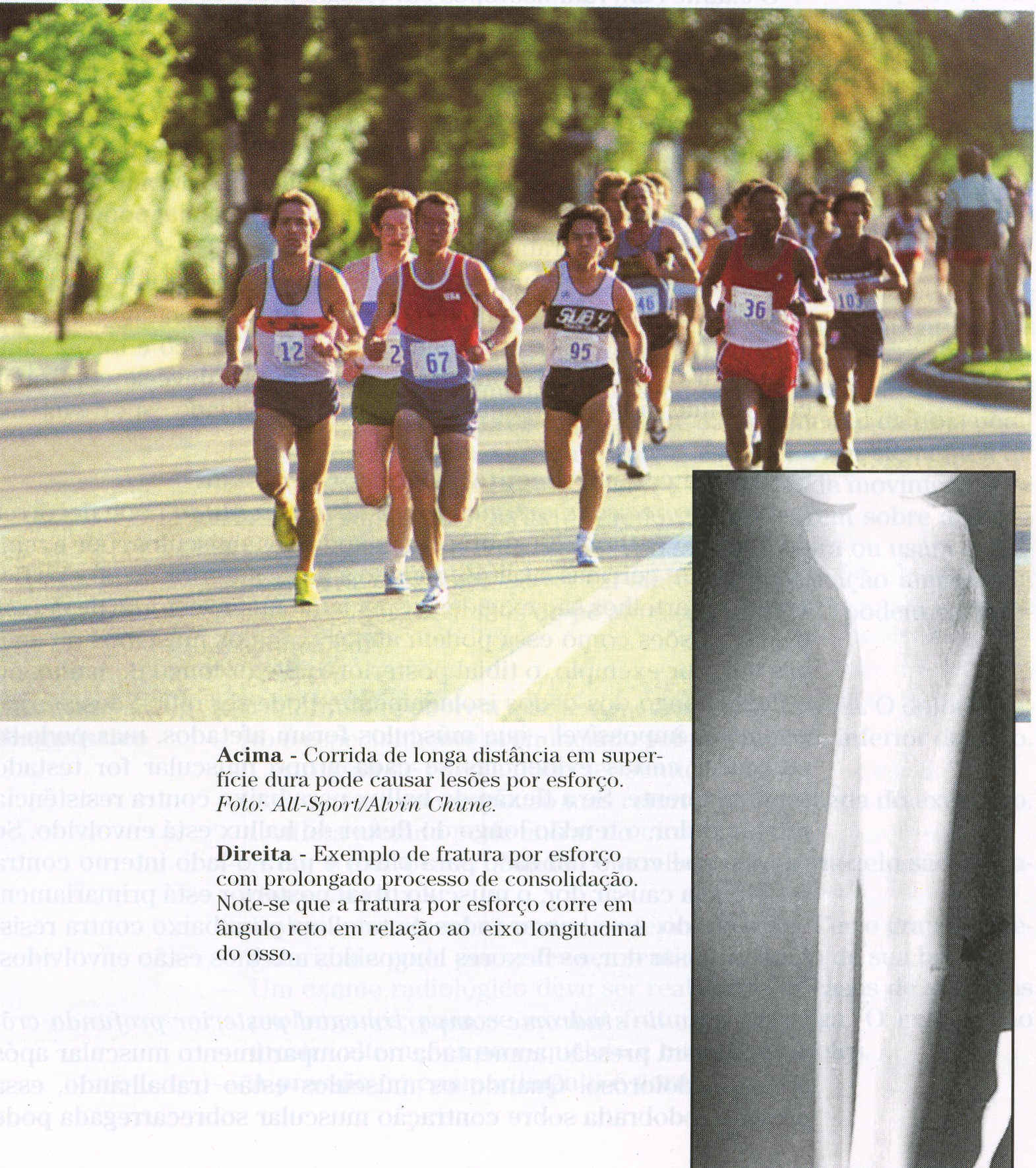 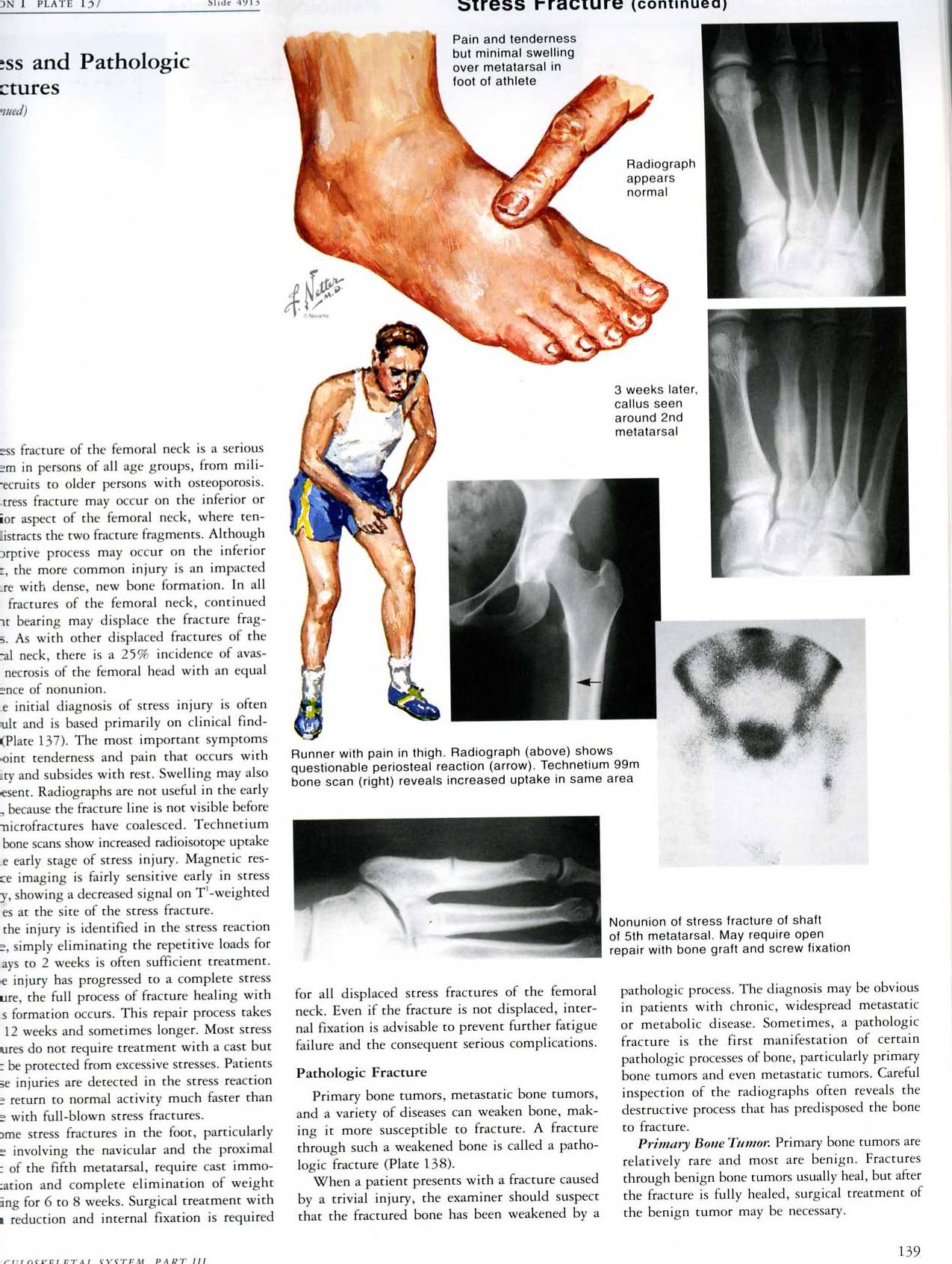 diagnóstico das fraturas por estresse
Exame radiológico não é útil na fase inicial
Cintilografia óssea
Ressonância magnética
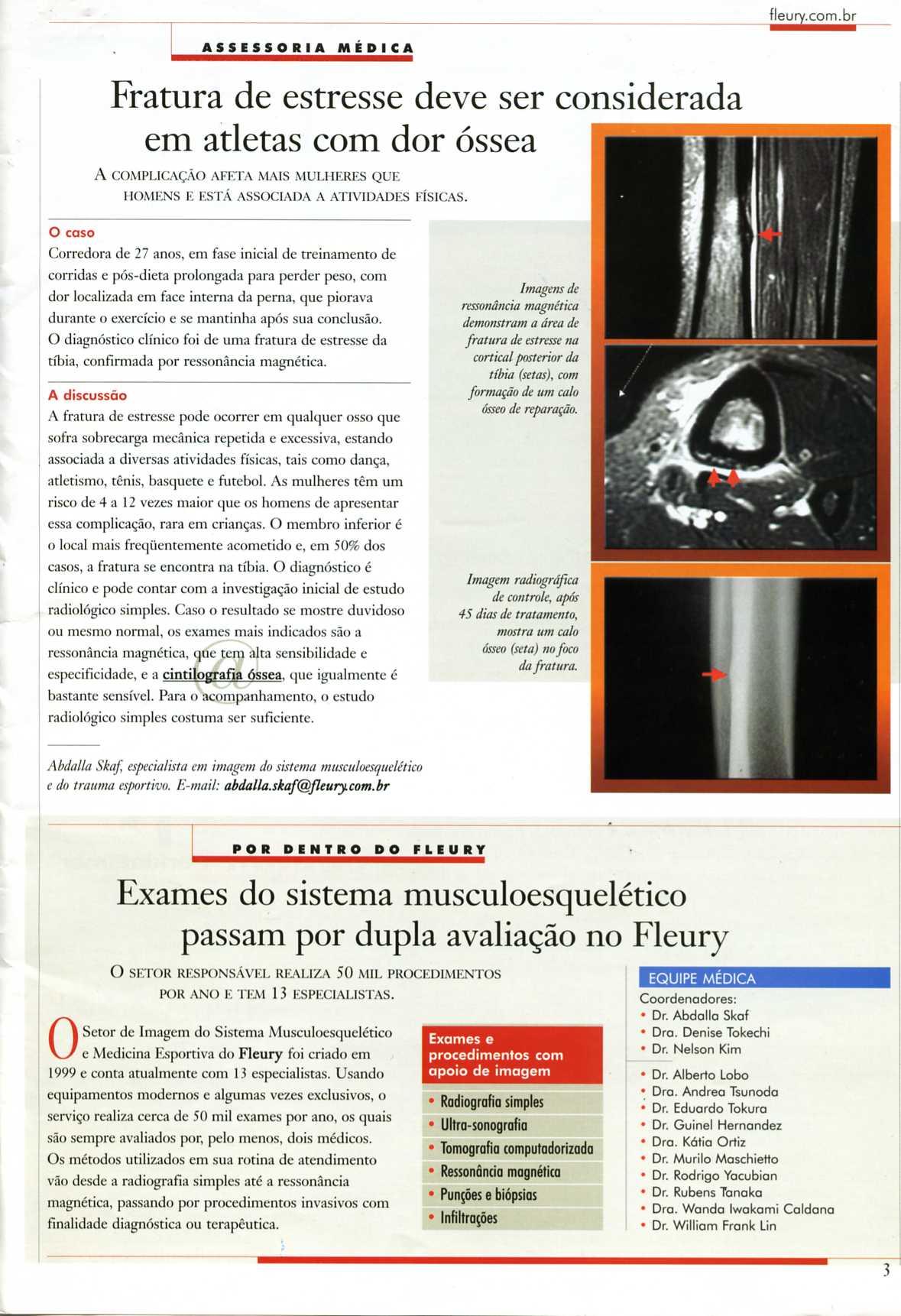 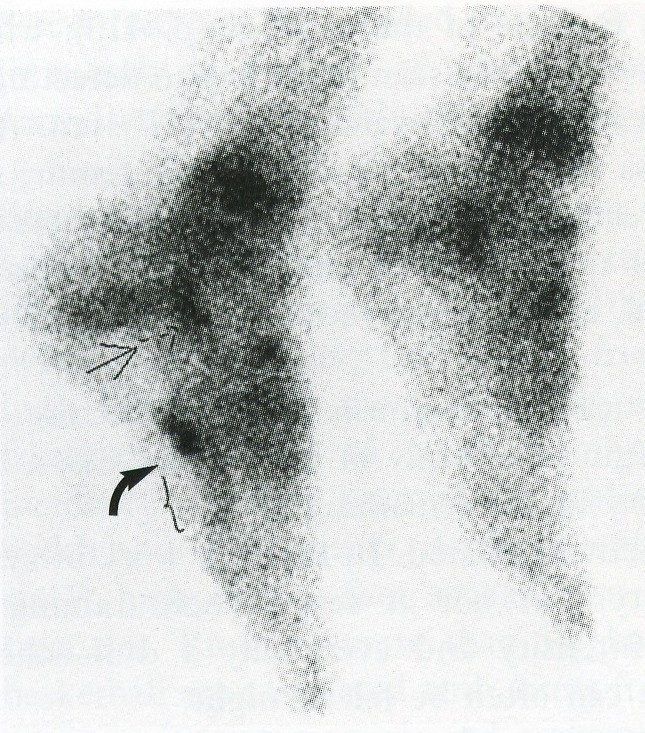 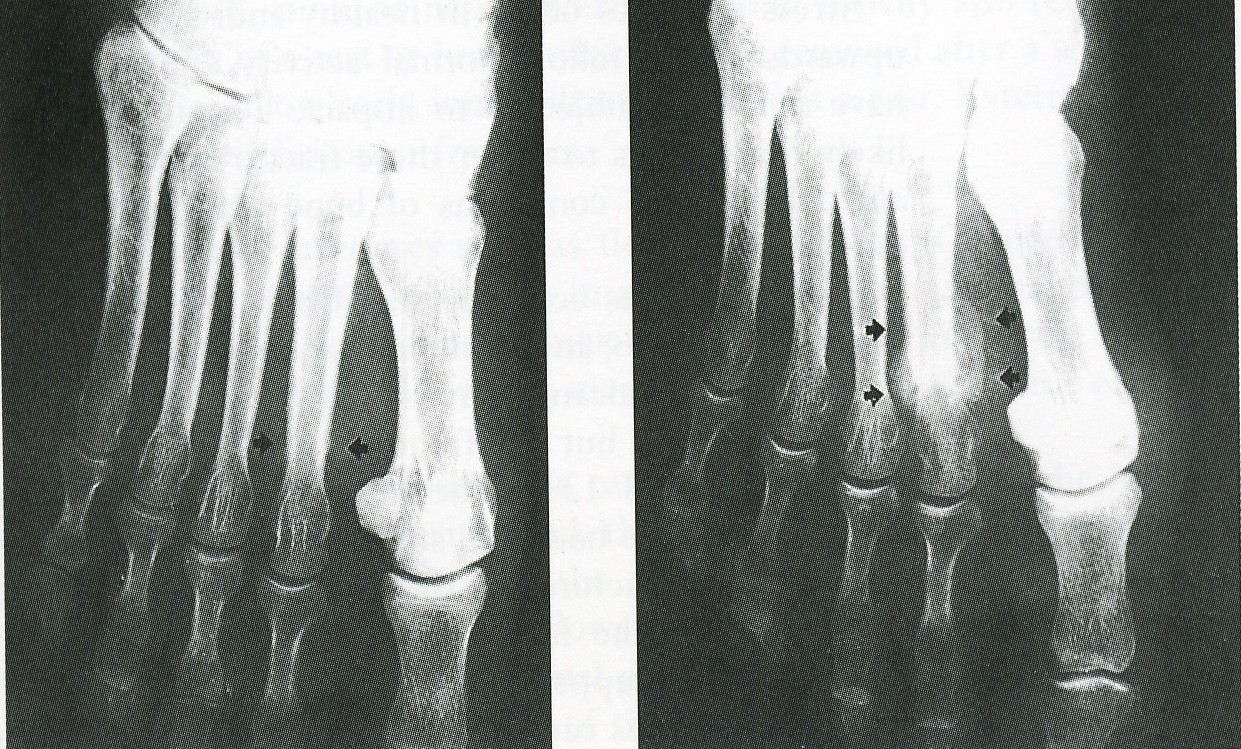 tratamento das fraturas por estresse
Eliminação de carga repetida por 10-15 dias, quando detectada na fase de reação de estresse
Imobilização e eliminação completa de carga por 6 a 8 semanas
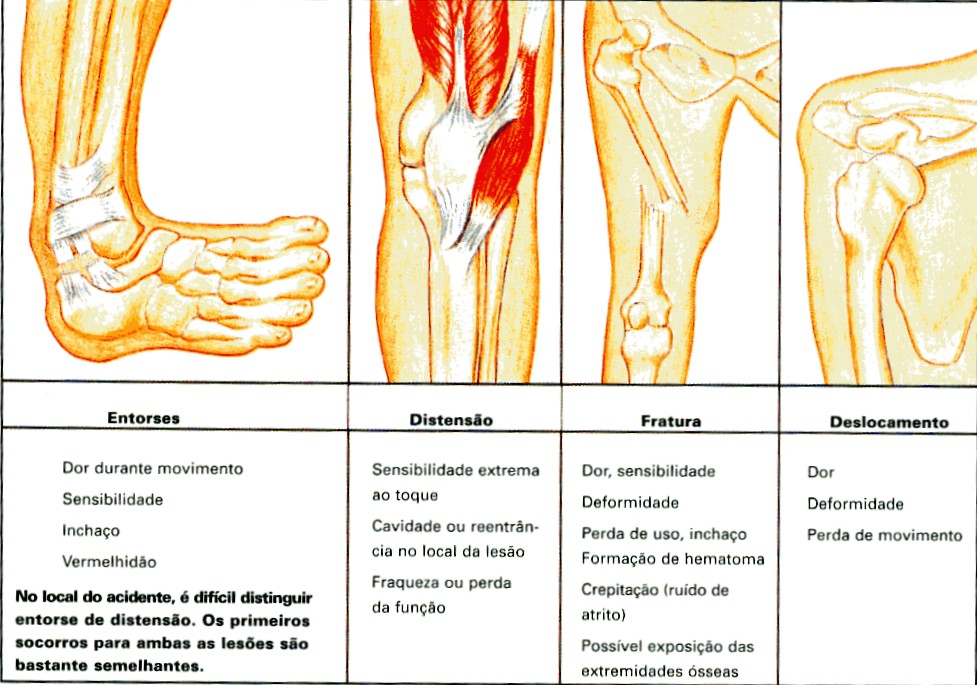